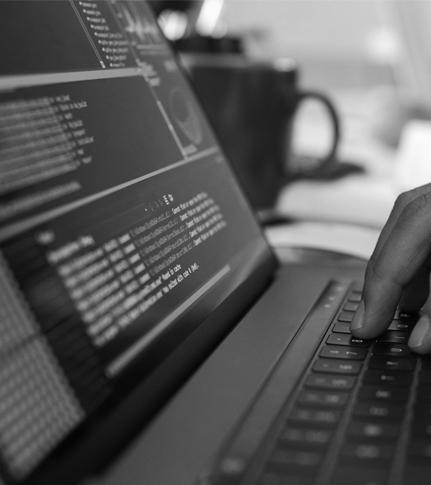 Especialidad Programación 
Módulo Desarrollo de Aplicaciones Web
Personalización en WordpressMódulo 8
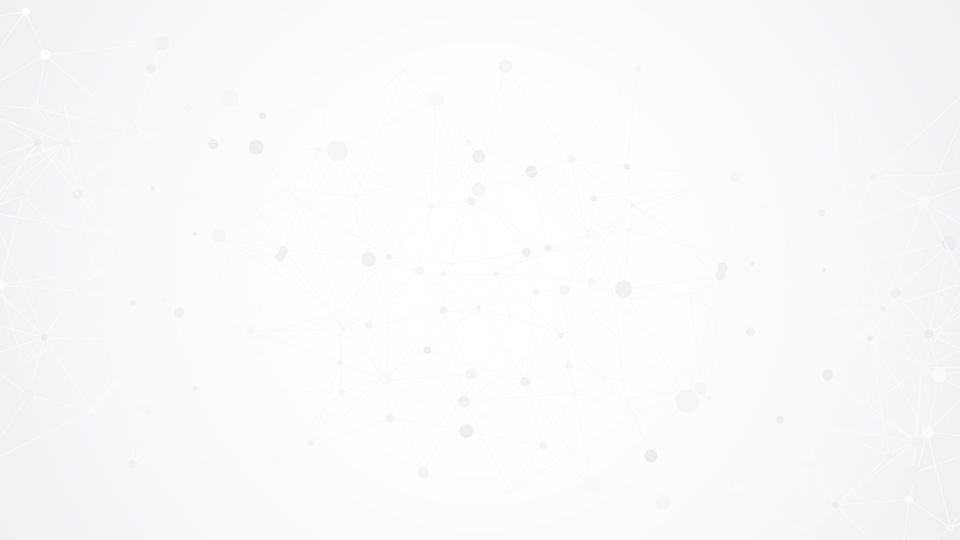 QUÉ VEREMOS EN ESTA SESIÓN
Desafío: 
Edición de elementos
Revisando la edición de temas y plugins
Revisión de conceptos
Revisaremos resultados y conceptos previos estudiados en caso y evaluados en cuestionario.
Revisaremos temas de edición.
Edición de elementos.
01
Revisión de Conceptos
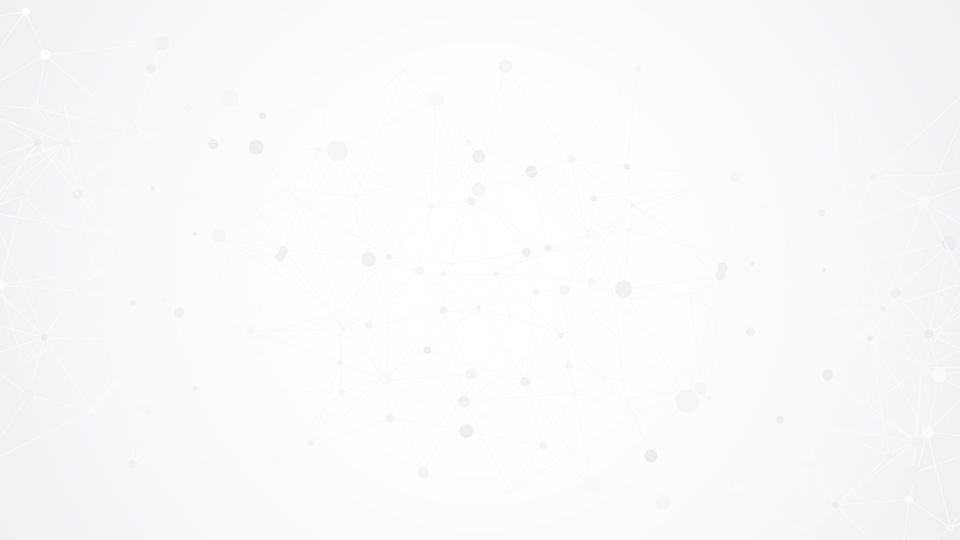 REVISEMOS LOS RESULTADOSDEL CUESTIONARIO
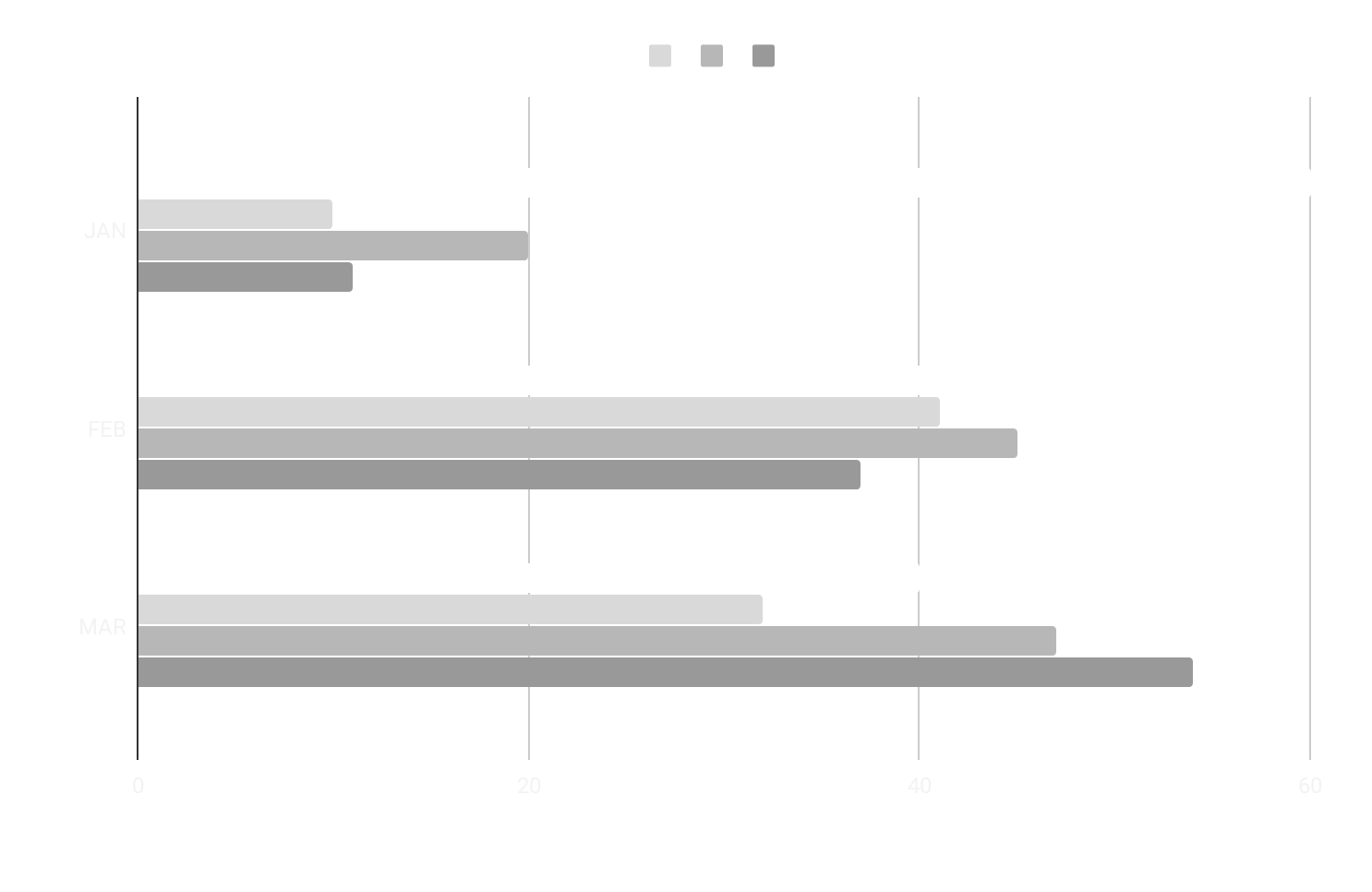 Revisemos algunos conceptos
Escribir los temas
Cambiar gráfico al propuesto por google cuestionario
[Speaker Notes: En esta ppt la idea es mostrar los resultados globales y ahondar en las respuestas que no fueron correctamente respondidas. Hacer participar a los estudiantes revisando porque la confusión y clarificando términos que no se entendieron.]
02
Revisando la edición de temas y plugins en Wordpress
Herramientas para Administrador
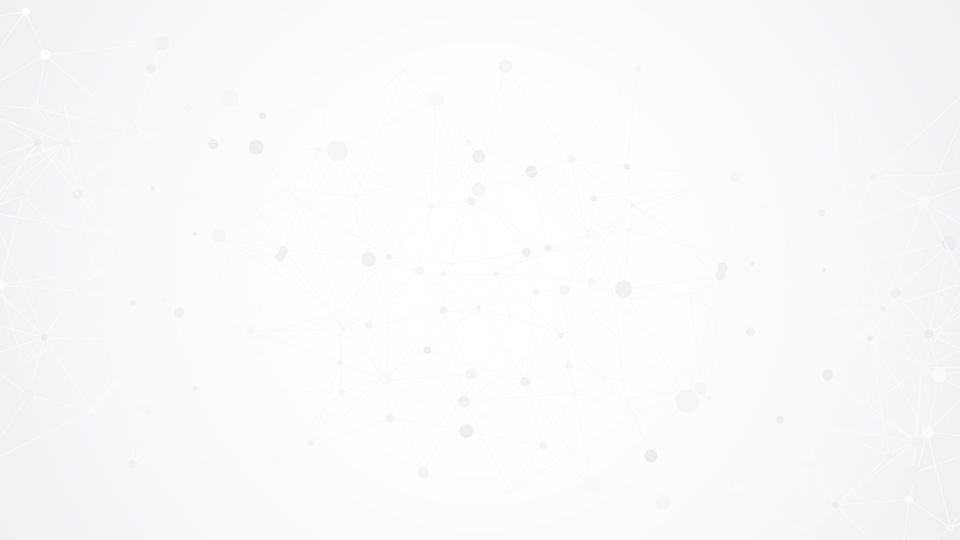 MODIFICANDO LA APARIENCIAEN WORDPRESS
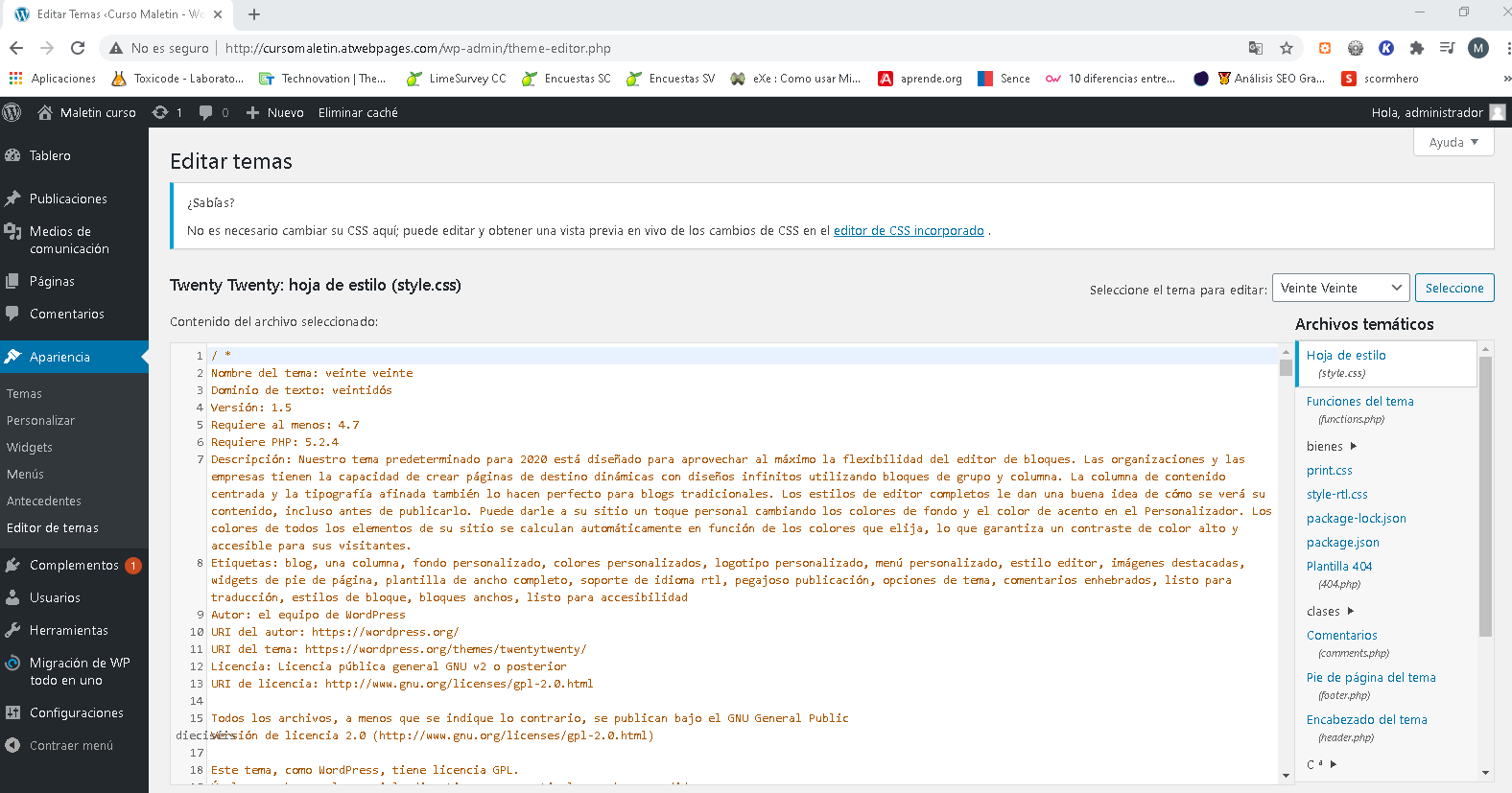 La sección apariencia nos permite modificar el diseño de nuestro sitio web. Podemos usar templates base o incluso modificar estos.

Revisemos en Wordpress cómo administrar la apariencia.
[Speaker Notes: Se recomienda al profesor revisar en wordpress la sección apariencia a través de los siguientes video 
Video Base: https://youtu.be/Ep6CMkEBkRs
Video Avanzado:https://www.youtube.com/watch?v=fB_ENInXdA4]
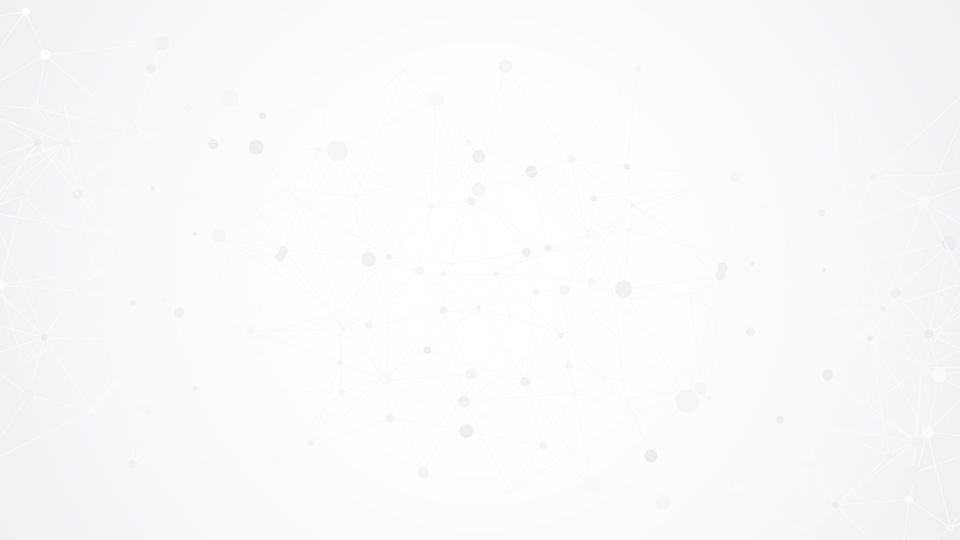 REVISIÓN PLUGINSEN WORDPRESS
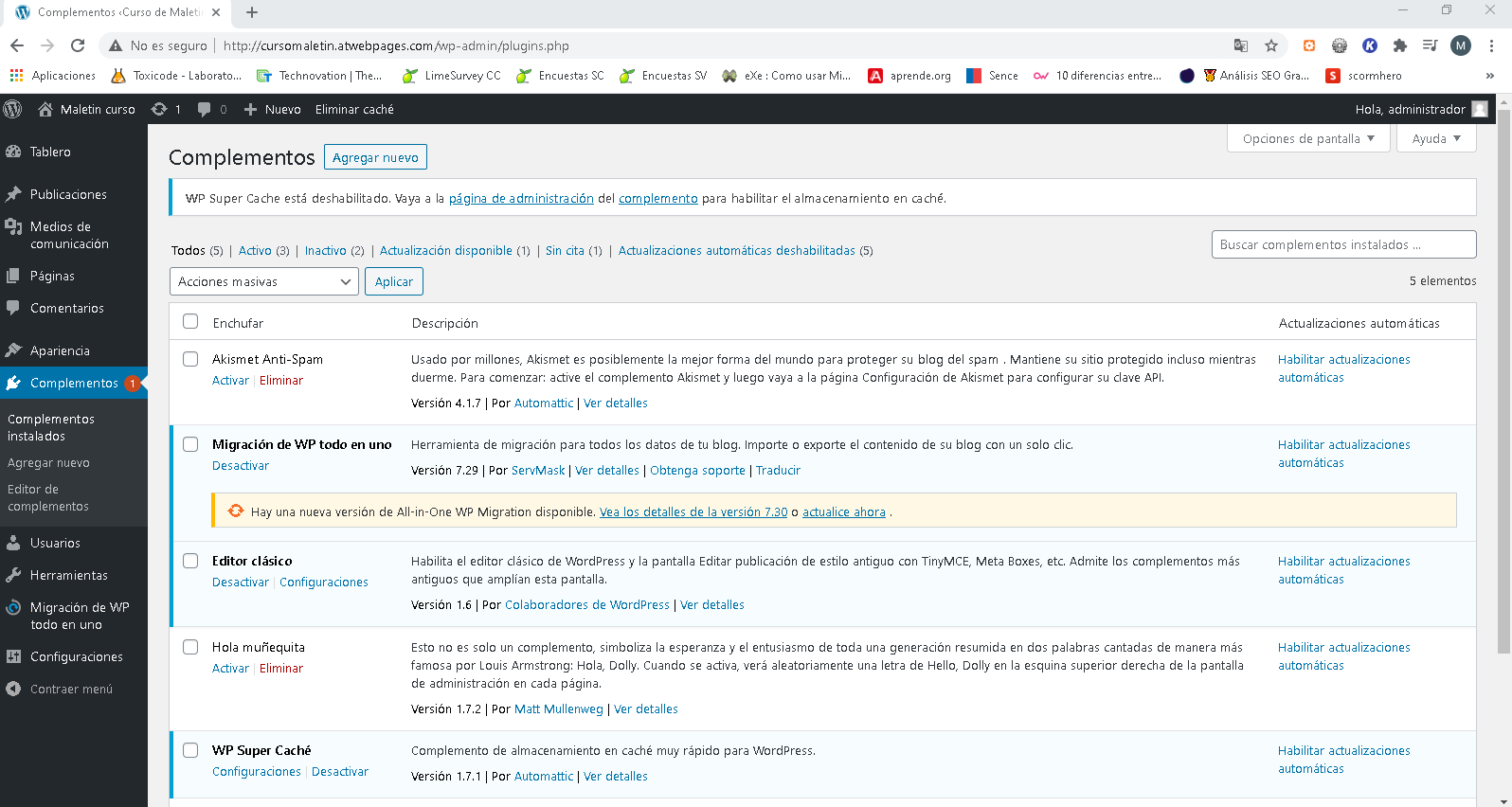 Los plugins permiten agregar funcionalidades a nuestra página web. 
Revisemos en Wordpress como agregar y administrar plugins.
[Speaker Notes: Se recomienda al profesor revisar en wordpress plugins y revisar siguiente video https://youtu.be/yp52-rF0qP4]
03
Desafío
Creando elementos en Wordpress
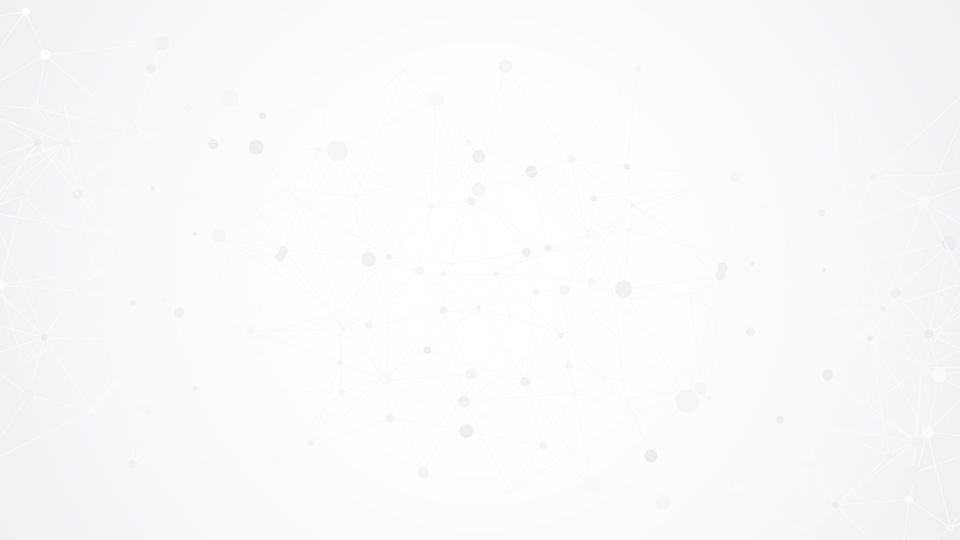 PASOS PARAEL DESAFÍO
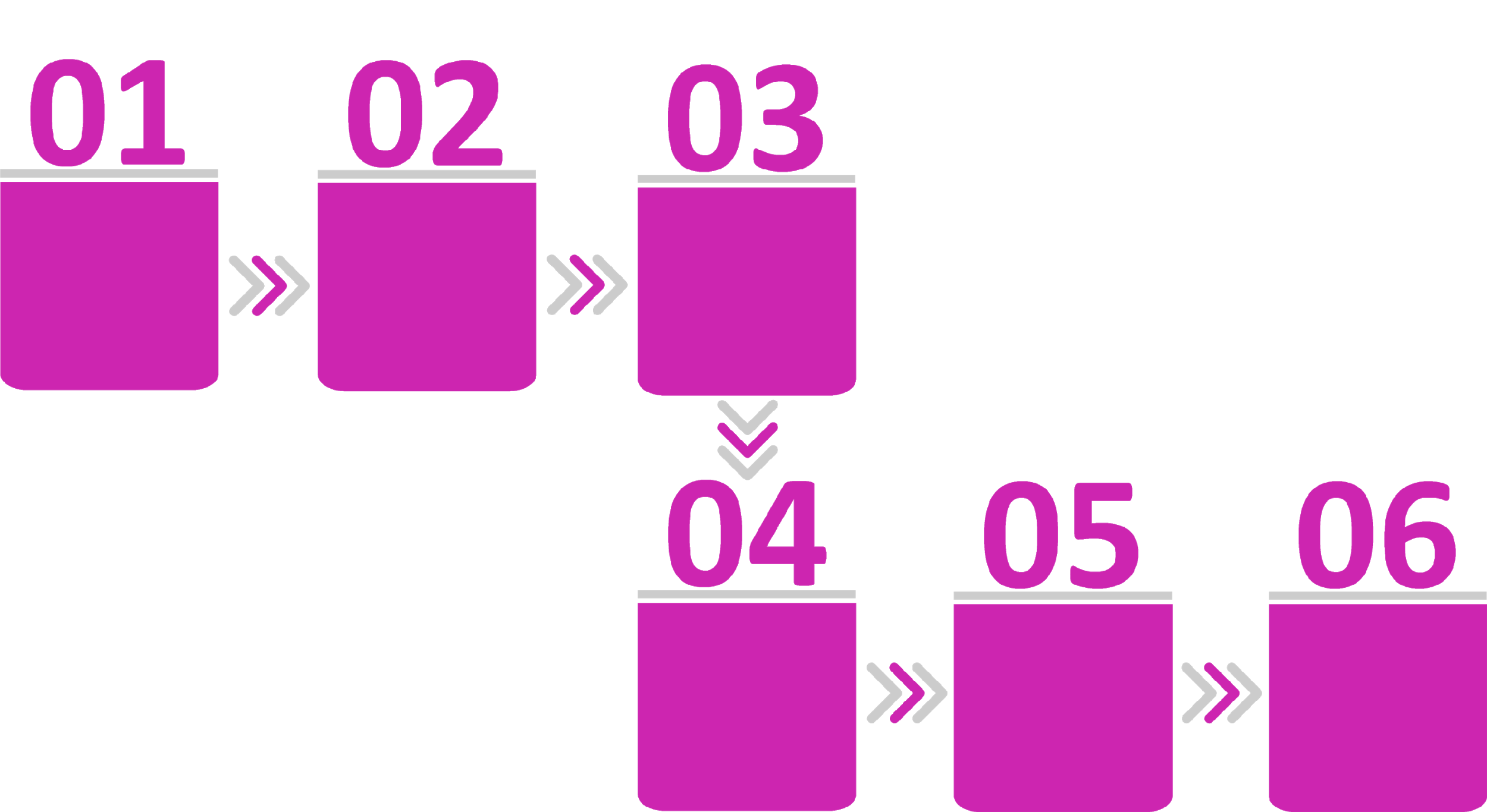 De acuerdo a lo aprendido personaliza el tema
Ingresa al administrador de tu wordpress
Busca un tema y agrégalo
Enviar enlace web para revisión al profesor y a tus compañeros para recibir comentarios
A través de las CSS realiza al menos una modificación de tu tema.
Agrega al menos dos plugins a tu wordpress
04
Revisión de Desafíos
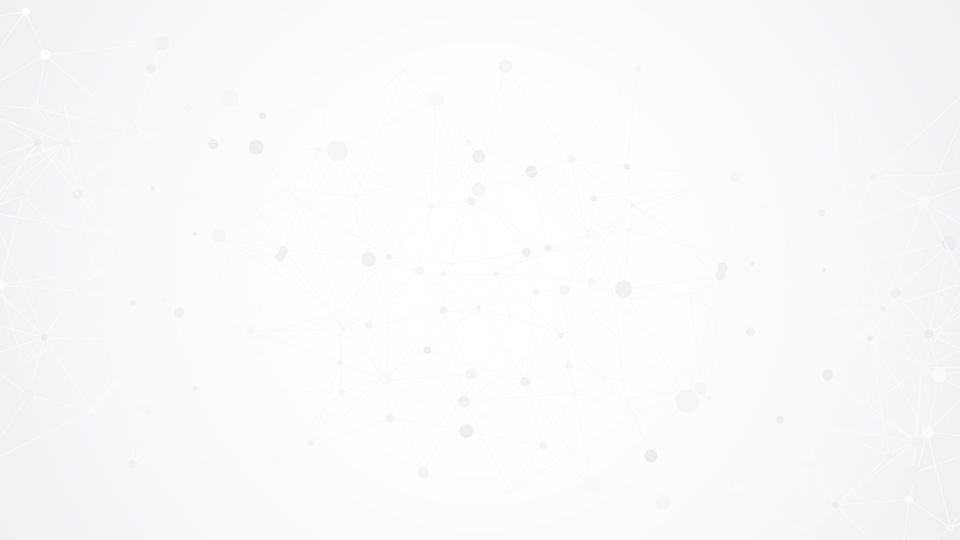 ACTIVIDADESA REALIZAR
Revisa las actividades que debes realizar antes de la siguiente sesión 

ANTES DE LA SIGUIENTE SESIÓN
Revisar material de conceptos de nueva sesión 
Responder cuestionario de conceptos a enviar 

LO QUE VEREMOS EN LA SIGUIENTE SESIÓN

Desarrollando en Wordpress
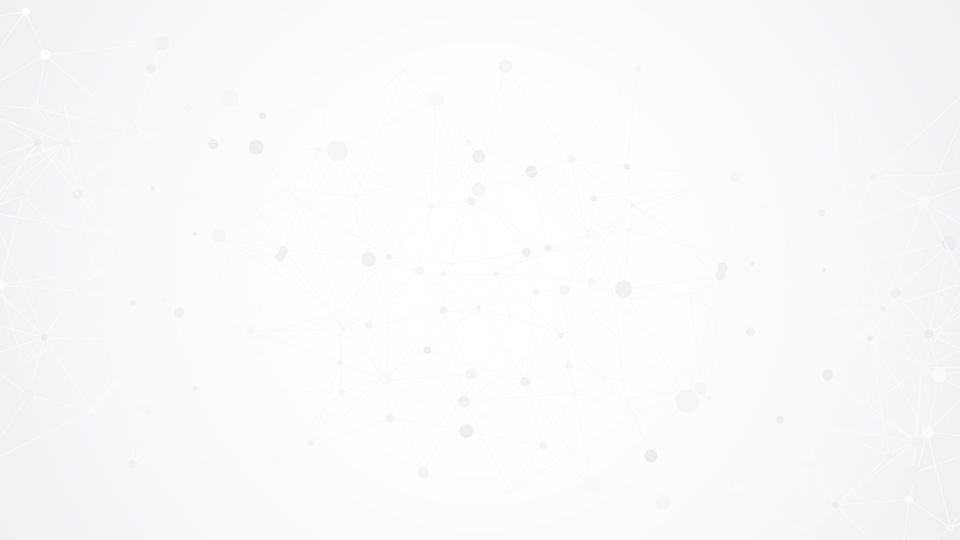 ¿DUDAS?
Recuerda que si tienes alguna duda en tu trabajo en casa puedes usar classroom para preguntar.